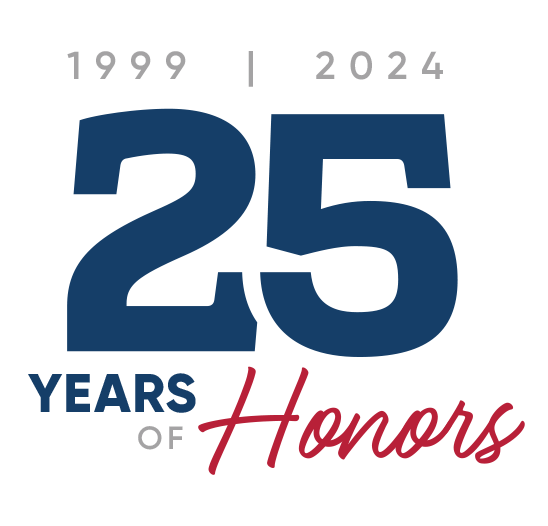 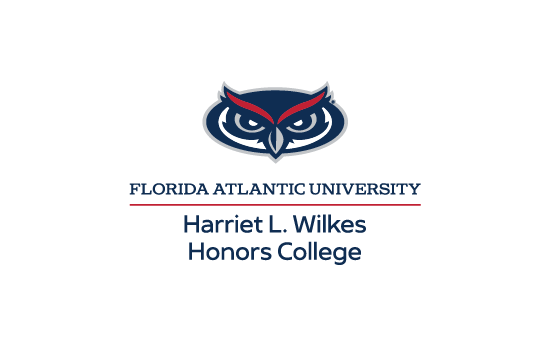 Anxiety Increases Age Differences in Memory
Jane Student and Dr. Honors College/Research Faculty
Wilkes Honors College of FAU
Why do people forget?
Do people have performance anxiety?  
Are some things easier to remember?


Introduction

Older adults often have poorer recall performance than younger adults.  One reason is that older adults have reduced inhibitory function (Earles, Connor, Frieske, Park, & Smith, 1997). 

A basic idea behind this hypothesis is that if irrelevant information takes up working memory capacity, there are fewer available resources for processing relevant information. Thus because older adults have more difficulty inhibiting irrelevant information, they are hypothesized to use working memory less efficiently. 

One potential type of information that may restrict the working memory of older adults is self-evaluative thoughts about performance on a task. If older adults have more difficulty than younger adults inhibiting self-evaluative, anxious thoughts, then these anxious thoughts may reduce the efficiency of older adults’ working memory.

Older adults may be particularly likely to have these anxious, self-evaluative thoughts during the performance of difficult activities. The reduction in working memory capacity associated with these anxious thoughts may prevent older adults from adequately encoding these activities, making it difficult for older adults to later remember them.

This experiment was designed to test the hypothesis that older adults remember easier activities better than more difficult activities.
Method

Participants

	24 undergraduate students aged 19-22
	24 community dwelling older adults aged 63-84

					Younger		Older

Age				20.21 (0.83)	72.92 (6.04)
Years of Education	13.96 (1.08)	15.71 (2.35)
Health Rating		4.08 (0.72)	4.04 (1.00)
	

Materials

	Sixteen cognitive tasks were performed by each participant. 


Procedure

	1.  Participants performed 16 cognitive activities, 8 easy and 8 difficult, for 2 min each. Each participant received one of four presentation orders.

	2.  After performing each activity, participants answered three questions about the activity. 

		How difficult was this task? 
			(1 = very difficult to 7 = very easy)

		How well do you think you did on the task? 
			(1 = very poorly to 7 = very well)

		How did you feel during the task? 
			(1 = very anxious to 7 = very calm). 

	3. Participants received a free recall task in which they were asked to describe the 16 activities.
Results

1. The ratings of the difficult activities were compared with the ratings of the easy activities.

	 • Participants rated the difficult tasks (M = 3.61, SD = .62) as being significantly more difficult than the easy tasks (M = 4.94, SD = .74).

	 • Participants reported doing significantly more poorly on the difficult tasks (M = 3.51, SD = .76) than on the easy tasks (M = 4.81, SD = .73).
  
	 • Participants reported being less anxious during performance of the easy tasks (M = 4.83, SD = .93) than during performance of the more difficult tasks (M = 4.23, SD = .93).

2. A 2 (Task Difficulty: Easy or Difficult) X 2 (Age Group: Younger or Older) ANOVA was conducted using number of tasks recalled as the dependent variable.

	• Younger adults recalled significantly more activities than did older adults.

	• There was a significant interaction of age and task difficulty.

	• Younger adults recalled approximately the same number of easy and difficult tasks.

	• Older adults recalled significantly more of the easy tasks than of the difficult tasks.
Discussion

Older adults remembered easier tasks better than difficult tasks, whereas younger adults did not show any effect of task difficulty on recall. This finding is consistent with that of Earles and Kersten (1998) who found that older adults later recalled activities that they had previously rated as easy better than activities that they had previously rated as difficult.

2. Older adults are sometimes more anxious than younger adults about their performance on cognitive activities (Whitbourne, 1976). Older adults may, therefore, have more task-irrelevant thoughts than do younger adults, especially during activities on which they believe they are not performing well. Processing of task-irrelevant information may result in fewer resources being available for task processing. This hypothesis is consistent with previous work showing that older adults have more difficulty than younger adults inhibiting task-irrelevant information (Earles, et al., 1997). 

3. It is hypothesized that an increase in task difficulty increases anxiety and therefore decreases the memory performance of older adults. Older adults may be less able to inhibit self-evaluative and anxious thoughts, and thus these thoughts may interfere with working memory capacity. 

References

Earles, J. L., Connor, L. T., Frieske, D., Park, D. C., & Smith, A. D. (1997). Age differences in inhibition: Possible causes and consequences. Aging, Neuropsychology, and Cognition, 4, 45-57. 

Earles, J. L., & Kersten, A.W. (1998). Influences of age and perceived activity difficulty on activity recall.  Journals of Gerontology: Psychological Sciences, 53B, P324-P328.

3.	Whitbourne, S. K. (1976). Test anxiety in elderly and young adults. International Journal of Aging and Human Development, 7, 201-210.
Twenty-Second Annual Wilkes Honors College Symposium for Scholarly and Creative Research; April 12, 2024